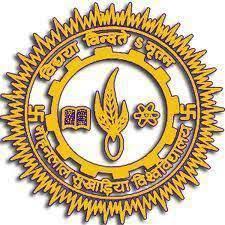 ICH GUIDELINES
Presented By: Dr. Garima Joshi
Assistant Professor
Department of Pharmacy
Mohanlal Sukhadia University
1
INTRODUCTION
The International Conference on Harmonisation of Technical  Requirements for Registration of Pharmaceuticals for Human Use  (ICH) is a unique project that brings together the regulatory  authorities of Europe, Japan and the United States and experts from  the pharmaceutical industry in the three regions to discuss scientific  and technical aspects of product registration.
AIM
The International Conference on Harmonisation of Technical  Requirements for the Registration of Pharmaceuticals for Human  Use (ICH) was established in 1990 as a joint regulatory/industry  project to improve, through harmonisation, the efficiency of the  process for developing and registering new medicinal products in  Europe, Japan and the United States, in order to make these products  available to patients with a minimum of delay.
The six parties to ICH represent the regulatory bodies and research- based industry in the three regions, Europe, Japan and the USA, where the vast majority of new medicines are currently developed
ICH ORGANISATION
European Commission - European Union (EU).
European Federation of Pharmaceutical Industries and Associations  (EFPIA).
Ministry of Health, Labour and Welfare, Japan (MHLW).
Japan Pharmaceutical Manufacturers Association (JPMA).
US Food and Drug Administration (FDA).
Pharmaceutical Research and Manufacturers of America (PhRMA).
OBECTIVES
More economical use of human, animal, and material resources.
Elimination	of	unnecessary	delay	in	the	global	development	&  availability of new medicines.
Maintaining	safeguards	on	Quality,	safety,	efficacy	and	regulatory
obligations to protect public health.
Target: 
Target for the first phase of ICH activities was to remove redundancy and duplication in the development and review process, such that a single set of data could be generated to demonstrate the quality, safety and efficacy of a new medicinal product.
The Five Steps in the ICH Process for Harmonization
Follow Good Guidance Practice
TOPIC OF ICH
Four Broad Categories - QSEM
Quality (Q): those relating to chemical and pharmaceutical Quality  Assurance (Stability Testing, Impurity Testing, etc.)
Safety (S): those relating to in vitro and in vivo pre-clinical studies  (Carcinogenicity Testing, Genotoxicity Testing, etc.)
Efficacy	(E):	those	relating	to	clinical	studies	in	human	subject
(Dose Response Studies, Good Clinical Practices, etc.)
Multidisciplinary (M): cross-cutting Topics which do not fit  uniquely into one of the above categories (MedDRA, ESTRI, M3,  CTD, M5)
ICH Guidelines – Over 70
Efficacy – 19 topics/ 24 guidelines
 Safety - 11 topics/15 guidelines
 Quality - 12 topics/27 guidelines 
 Medical Dictionary - MedDRA
 Electronic Standards -  ESTRI, E2B
 Common Technical Document -  CTD

Guidelines extend over entire product life cycle
OVERVIEW OF ICH
1- Quality
Q1A(R2): STABILITY TESTING OF NEW DRUGS AND  PRODUCTS
Q1B: PHOTOSTABILITY TESTING
Q1C : STABILITY TESTING OF NEW DOSAGE FORMS
Q1D: BRACKETING AND MATRIXING DESIGNS FOR  STABILITY TESTING OF DRUG SUBSTANCES AND DRUG  PRODUCTS.
CONTI…
Q1E: EVALUATION OF STABILITY DATA
Q1F:	STABILITY	DATA	PACKAGE	FOR REGISTRATION	IN
               CLIMATIC ZONES III AND IV
Q2A:	DEFINTIONS	AND	TERMINOLOGY:	ANALYTICAL  VALIDATION
Q2B: METHODOLOGY
Q3A(R2) : IMPURITIES IN NEW DRUG SUBSTANCES
Q3B(R2) : IMPURITIES IN NEW DRUG PRODUCT
Q3C(R3) : IMPURITIES GUIDELINES FOR RESIDUAL
                      SOLVENTS
CONTI….
Q4: PHARMACOPOEIA
Q4A: PHARMACOPOEIAL HARMONIZATION
Q5A: VIRAL SAFETY EVALUATION
Q5B: GENETIC STABILITY
Q5C: STABILITY OF BIOTECHNOLOGY PRODUCTS
Q5D: CELL SUBSTRATES
CONTI…
Q6A:	SPECIFICATIONS,	TEST	PROCEDURES	AND	ACCEPTANCE  CRITERIA FOR NEW DRUG SUBSTANCES AND PRODUCTS
Q6B : SPECIFICATION TEST PROCEDURE AND ACCEPTANCE  CRITRIA FOR BIOTECHNOLOGICAL/ BIOLOGICAL PRODUCTS
Q7A: GMP FOR ACTIVE PHARMACEUTICAL INGREDIENTS
Q8: PHARMACEUTICAL DEVELOPMENT
Q9: QUALITY RISK MANAGEMENT
Q10: PHARMACEUTICAL QUALITY SYSTEM
2-SAFETY
S1A: GUIDELINE ON THE NEED FOR CARCINOGENICITY STUDIES OF PHARMACEUTICALS
S1B: TESTING FOR CARCINOGENICITY OF PHARMACEUTICALS
S1C(R2):DOSE	SELECTION	FOR	CARCINOGENICITY STUDIES OF PHARMACEUTICALS
S2(R1):	GUIDANCE	ON	GENOTOXICITY	TESTING	AND	DATA INTERPRETATION FOR PHARMACEUTICALS INTENDED FOR HUMAN USE
CONTI…
S3A: NOTE FOR GUIDANCE ON TOXICOKINETICS: THE ASSESSMENT OF SYSTEMIC EXPOSURE IN TOXICITY STUDIES
S3B: PHARMACOKINETICS:GUIDANCE FOR REPEATED DOSE TISSUE DISTRIBUTION STUDIES
S4: DURATION OF CHRONIC TOXICITY TESTING ANIMALS  (RODENT AND NON RODENT TOXICITY TESTING)
 S5(R2): DETECTION OF TOXICITY TO REPRODUCTION FOR MEDICINAL PRODUCTS & TOXICITY TO MALE FERTILITY
S6(R1): ADDENDUM TO ICH S6: PRECLINICAL SAFETY EVALUATION OF BIOTECHNOLOGY-DERIVED PHARMACEUTICALS
14
S6:	PRECLINICAL	SAFETY	EVALUATION	OF BIOTECHNOLOGY-
              DERIVED PHARMACEUTICALS
S7A: SAFETY PHARMACOLOGY STUDIES FOR HUMAN
              PHARMACEUTICALS
S7B: THE NON-CLINICAL EVALUATION OF THE POTENTIAL FOR
              DELAYED VENTRICULAR REPOLARIZATION (QT INTERVAL
              PROLONGATION) BY HUMAN PHARMACEUTICALS
 S8:	IMMUNOTOXICITY	STUDIES	FOR	HUMAN	PHARMACEUTICALS
 S9:	NONCLINICAL EVALUATION FOR ANTICANCER
           PHARMACEUTICALS
3) EFFICACY:
E1: THE EXTENT OF POPULATION EXPOSURE TO ASSESS CLINICAL SAFETY
E2A: CLINICAL SAFETY DATA MANAGEMENT
E2B(R2): MAINTENANCE OF THE ICH GUIDELINE ON CLINICAL SAFETY  DATA MANAGEMENT
E2B(R3): REVISION OF THE ICH GUIDELINE ON CLINICAL SAFETY DATA  MANAGEMENT
DATA ELEMENTS FOR TRANSMISSION OF INDIVIDUAL CASE SAFETY REPORTS
E2C(R1): CLINICAL SAFETY DATA MANAGEMENT: PERIODIC SAFETY  UPDATE REPORTS FOR MARKETED DRUGS
E2D: POST-APPROVAL SAFETY DATA MANAGEMENT: DEFINITIONS AND  STANDARDS FOR EXPEDITED REPORTING
E2E: PHARMACOVIGILANCE PLANNING
E2F: DEVELOPMENT SAFETY UPDATE REPORT 
E3: STRUCTURE AND CONTENT OF CLINICAL STUDY REPORTS
E4: DOSE-RESPONSE INFORMATION TO SUPPORT DRUG  REGISTRATION
E5(R1): ETHNIC FACTORS IN THE ACCEPTABILITY OF FOREIGN  CLINICAL DATA
E6(R1): GUIDELINE FOR GOOD CLINICAL PRACTICE
E7: STUDIES IN SUPPORT OF SPECIAL POPULATIONS:GERIATRICS
E8: GENERAL CONSIDERATIONS FOR CLINICAL TRIALS
E9: STATISTICAL PRINCIPLES FOR CLINICAL TRIALS
E10: CHOICE OF CONTROL GROUP AND RELATED ISSUES IN CLINICAL  TRIALS
E11: CLINICAL INVESTIGATION OF MEDICINAL PRODUCTS IN THE  PEDIATRIC POPULATION
E12: PRINCIPLES FOR CLINICAL EVALUATION OF NEW ANTIHYPERTENSIVE DRUGS
E14: THE CLINICAL EVALUATION OF QT/QTC INTERVAL PROLONGATION  AND PROARRHYTHMIC POTENTIAL FOR NON-ANTIARRHYTHMIC  DRUGS
E15: DEFINITIONS FOR GENOMIC BIOMARKERS, PHARMACOGENOMICS, PHARMACOGENETICS, GENOMIC DATA AND SAMPLE CODING CATEGORIES
E16: GENOMIC BIOMARKERS RELATED TO DRUG RESPONSE:
MULTIDISCIPLINARY GUIDELINES
M1- MedDRA :	Medical Terminology
M2- ESTRI:	Electronic Standards for the Transfer of Regulatory  Information
M3- (R2): Nonclinical Safety Studies for the Conduct of Human  Clinical Trials and Marketing Authorization for Pharmaceuticals
M4- CTD: The Common Technical Document
M5 : Data Elements and Standards for Drug Dictionaries
CTD FORMAT – ICH Requirements
The CTD is not a “Global Dossier” !
It is an agreed-upon common format for the “modular” presentation of summaries, reports and data
Incorporates relevant ICH guidelines
It is organized into five sections:
All “modules” harmonized except Module 1 – regional specific
Raw data per regional requirements
The CTD Triangle
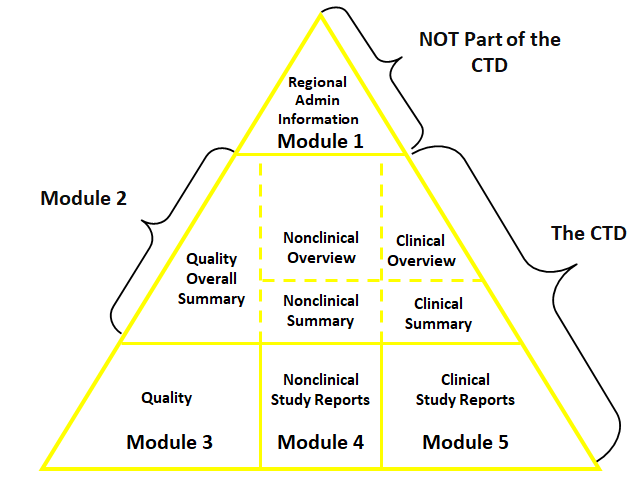 CTD Structure
Full dossier contains 5 “Modules” - - 
	- Only Modules 2-5 are “CTD”
Module 1 - region-specific but always included in complete CTD structure
Module 2 - All summaries / overviews
Module 3 - CMC (“Quality”)
Module 4 - Preclinical
Module 5 - Clinical
Module 2 - CTD Summaries
2.1	Overall CTD Table of Content
2.2	CTD Introduction
2.3	Quality Overall Summary
2.4	Non-Clinical Overview
2.5	Clinical Overview
2.6	Non-Clinical Written and Tabulated Summaries
2.7	Clinical Summary
Benefits of the CTD
More “reviewable” applications
Complete, well-organized submissions
More predictable format
More consistent reviews
Easier analysis across applications
Easier exchange of information
Facilitates electronic submissions
Key Considerations for Dossier Preparation
Be concise (to the point)
High-level data summaries and conclusions
Focus on key messages
Focus on critical attributes and parameters
Provide clear rationales
Provide useful context
Give the reviewers what they need to know to approve your product!
Conclusions
CTD Summaries are key tools for agency review
Summaries can be the basis for internal planning, review, and tracking
Summaries should assess risk and provide scientific rationales
CTD-ready documents enhance efficiency throughout development
Meeting the reviewers’ needs will help you meet your own needs, i.e. approval!
THANK YOU….